Рок-музыка в России
Основные черты
Рок появился в России в 60-е годы.
В 1970-е годы появилась группа «Машина времени»
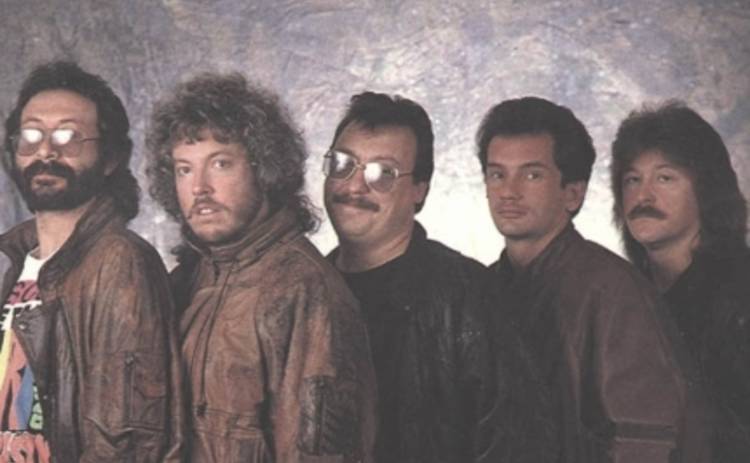 Санкт-Петербург считается родиной рока, так как именно в Санкт-Петербурге был открыт первый официальный рок-клуб 
( «Кино», «Алиса», «ДДТ»….)
Андрей Тропиллло – владелец первой частной студии звукозаписи в СССР
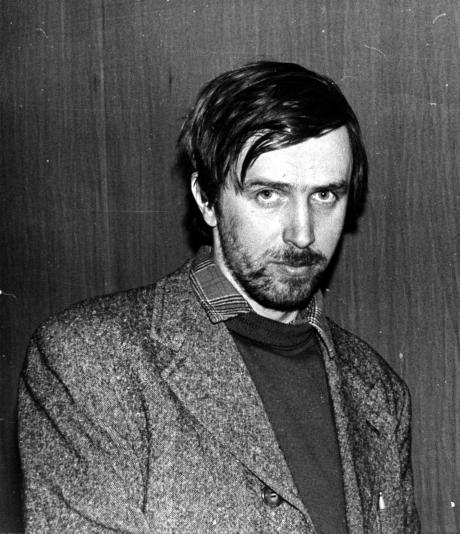 Группа ДДТ
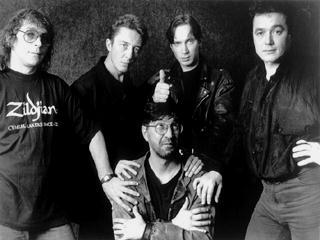 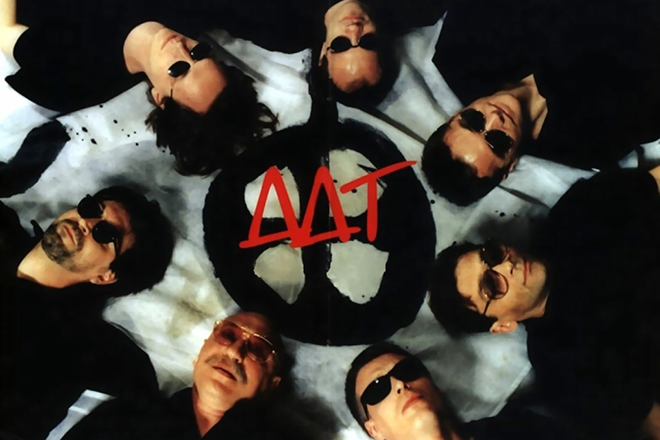 Группа «Аквариум»
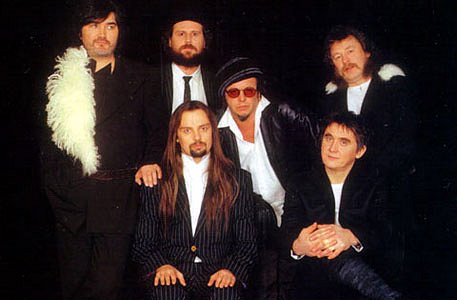 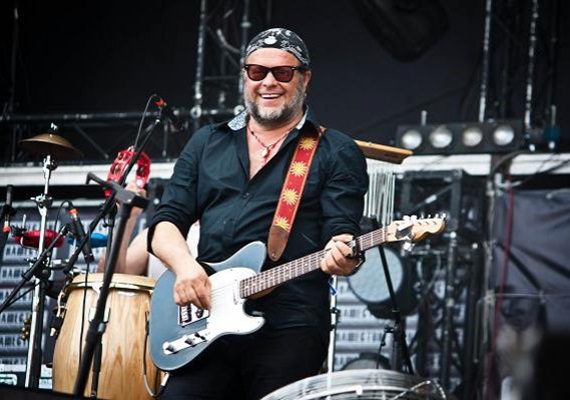 Группа «Кино»
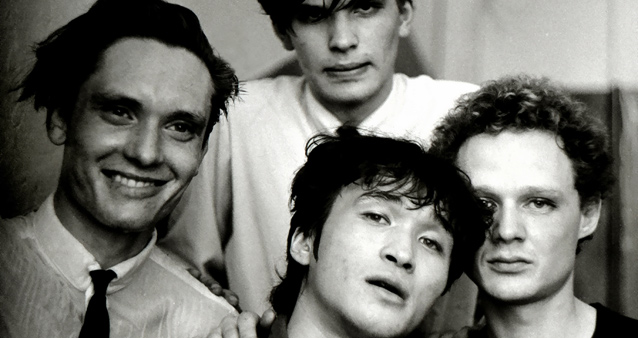 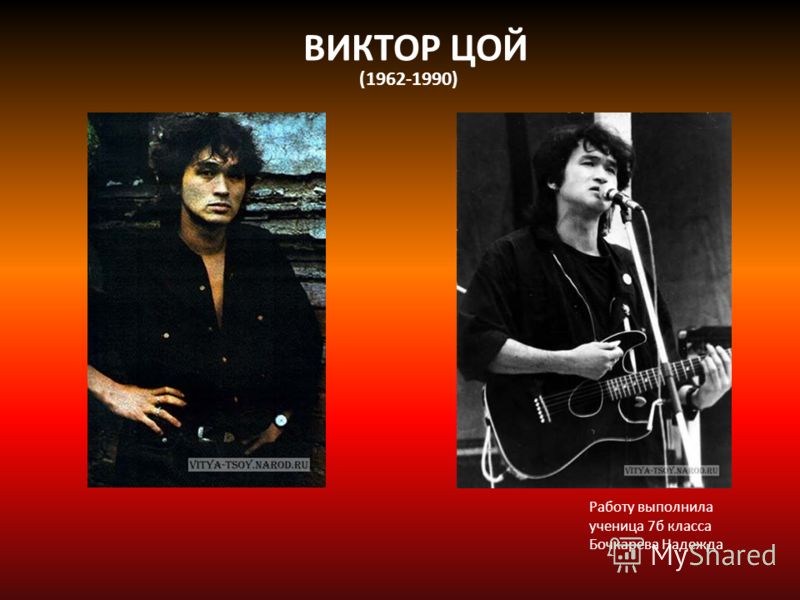 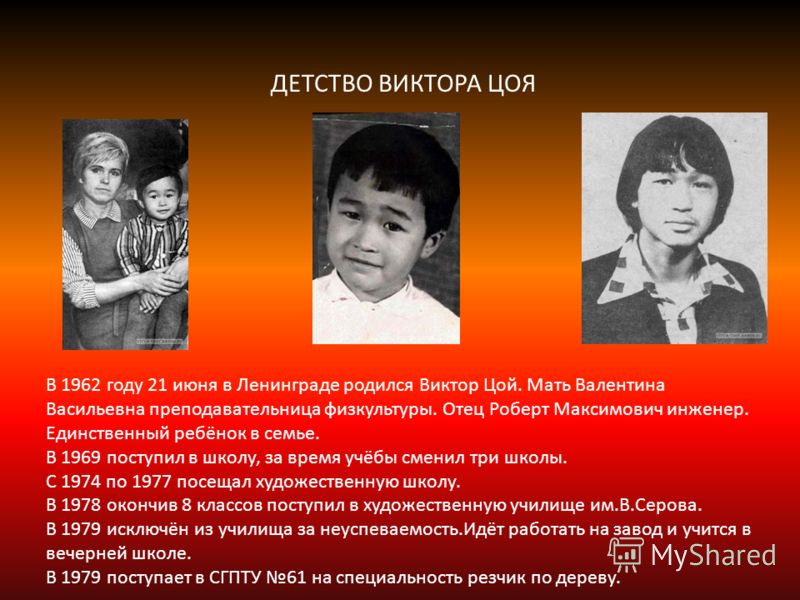 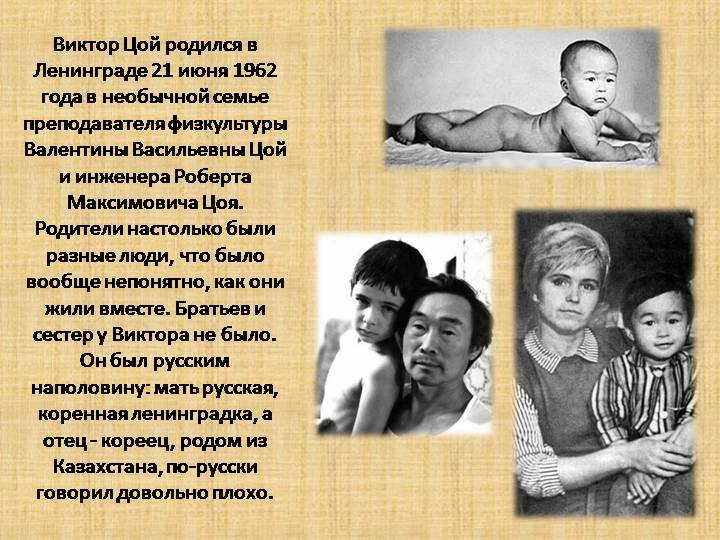 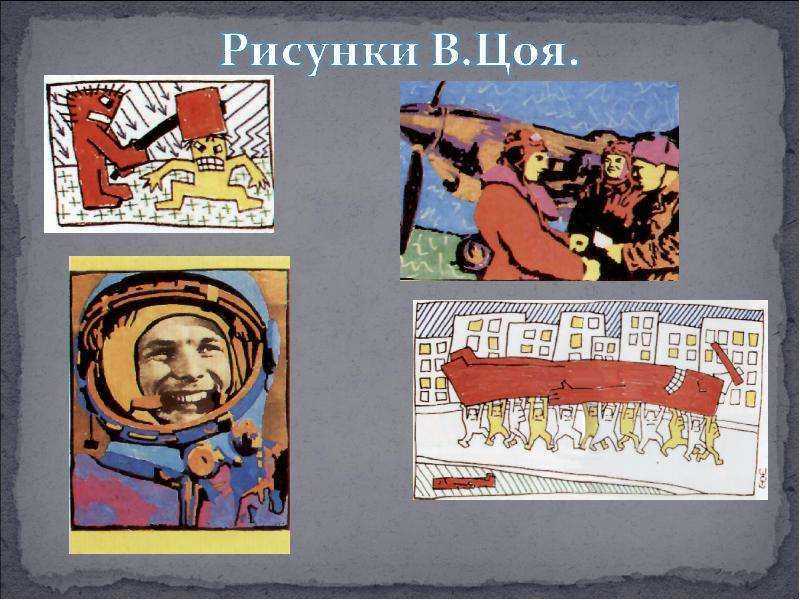 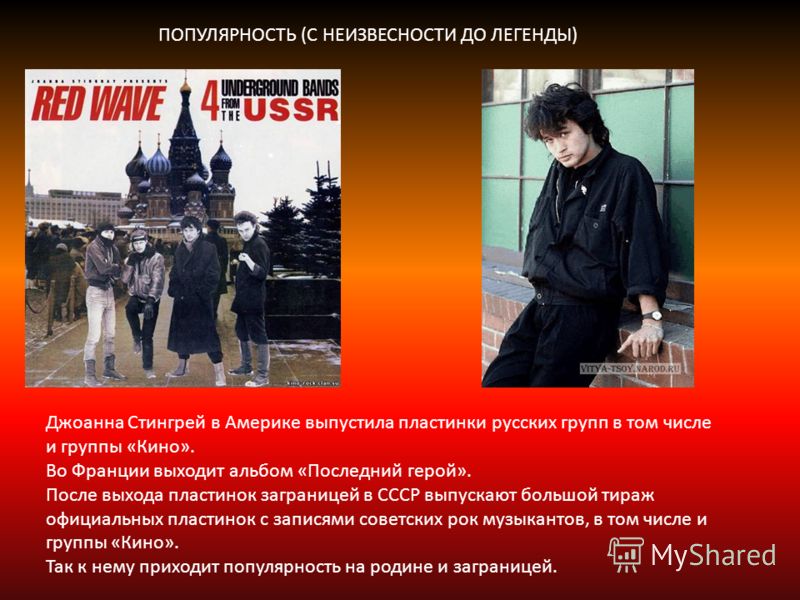 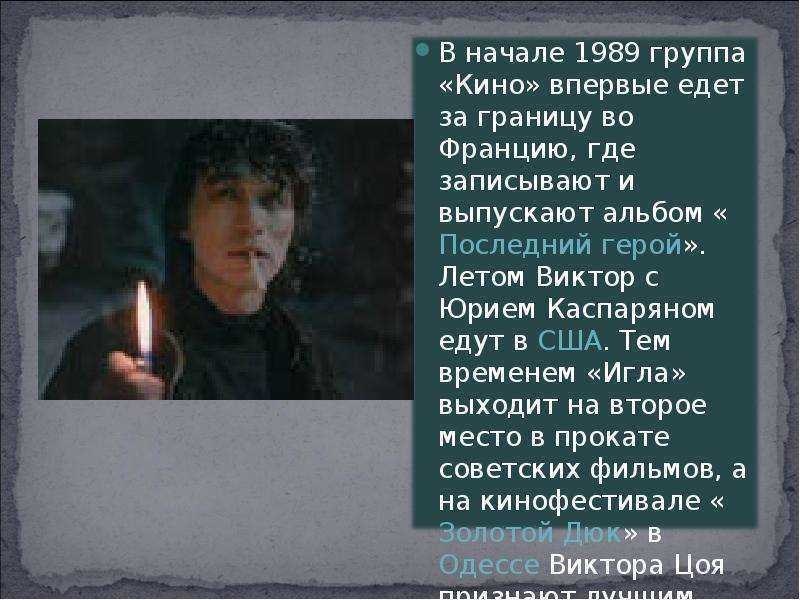 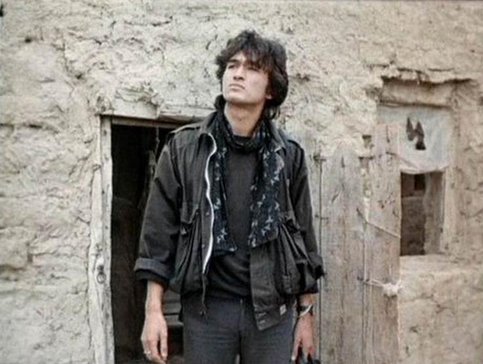 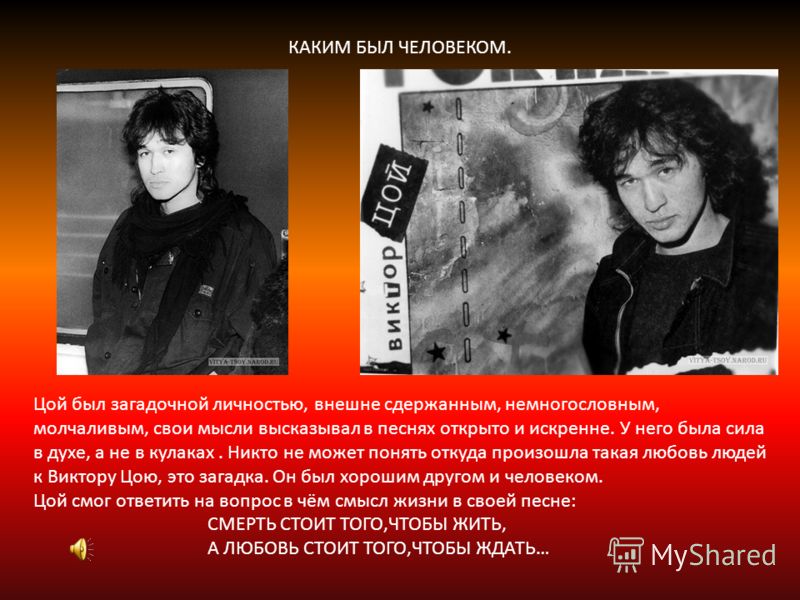 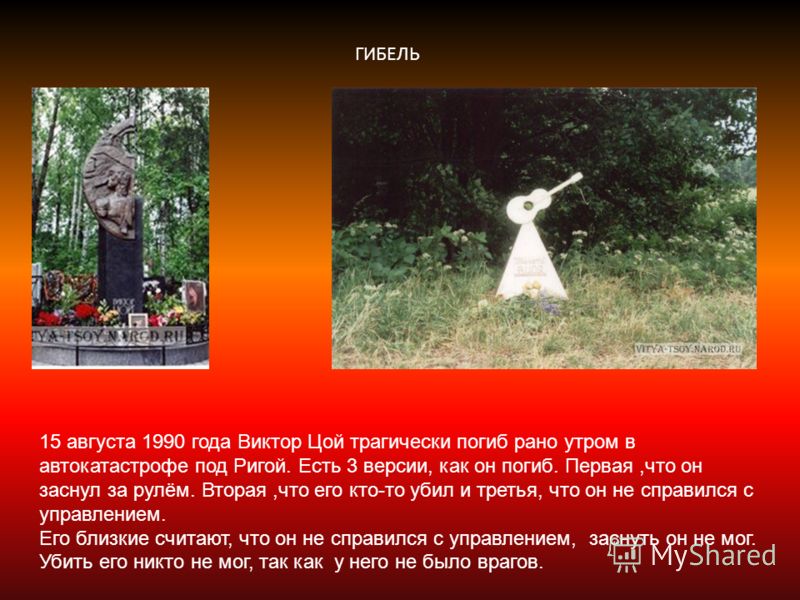 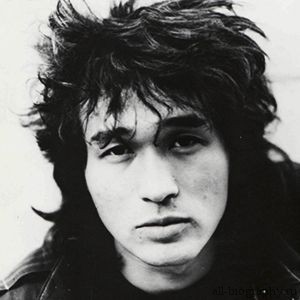 Рок в Москве1985Дом культуры имени Горбунова
1980
металл ( хэви-метал)
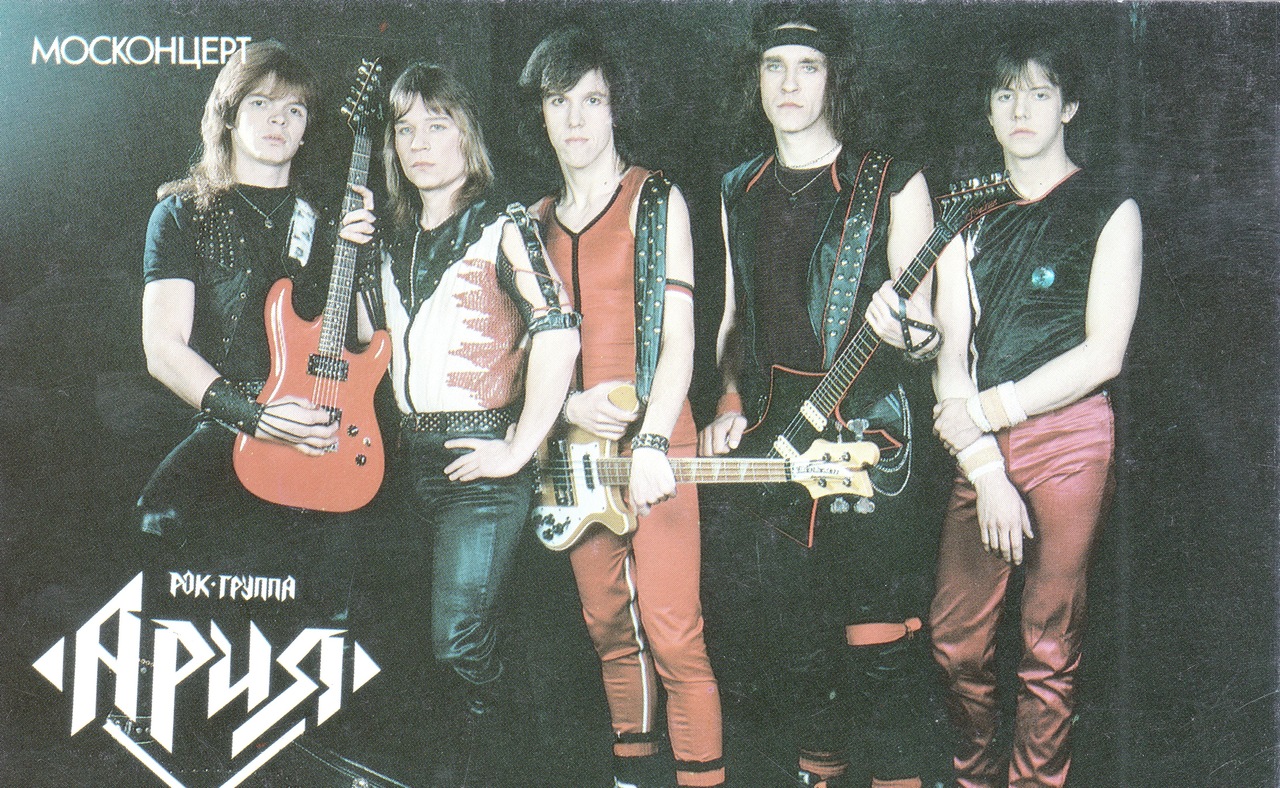 Свердловский рок- клуб1986
Наутилус Помпилиус ( Вячеслав Бутусов)


Агата Кристи ( Вадим и Глеб Самойловы)
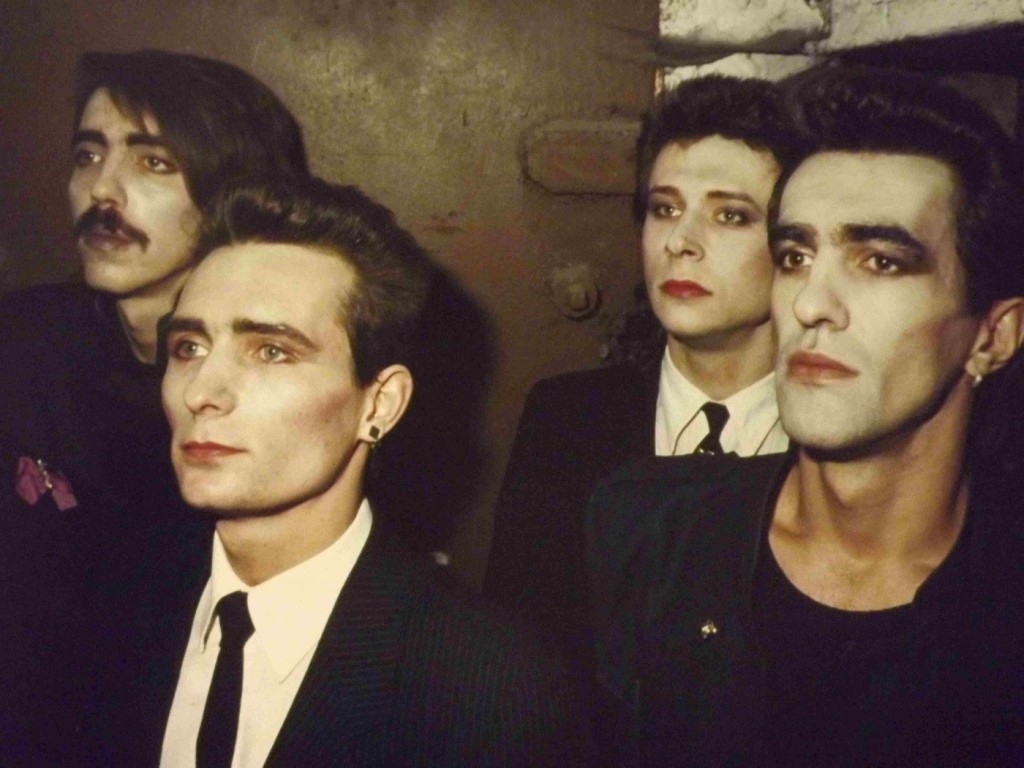 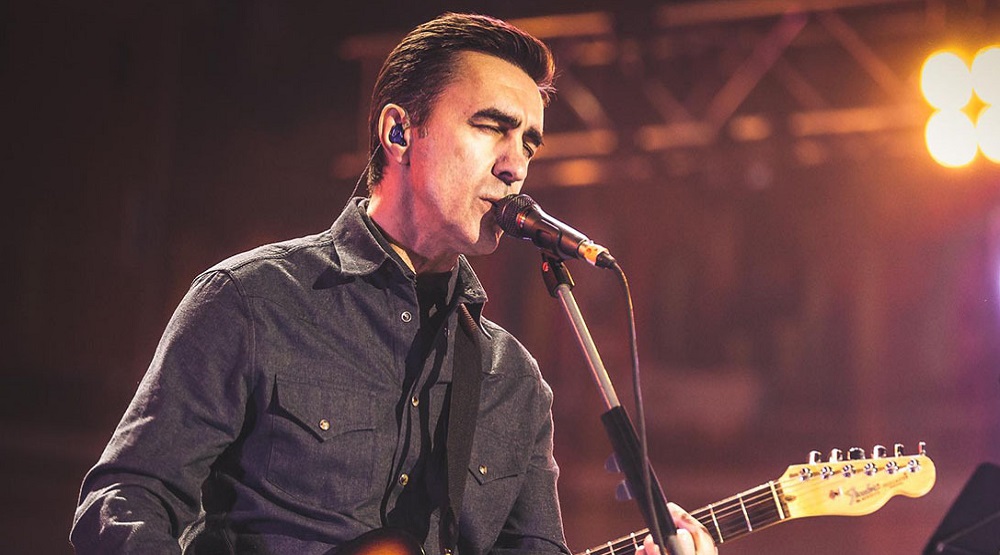 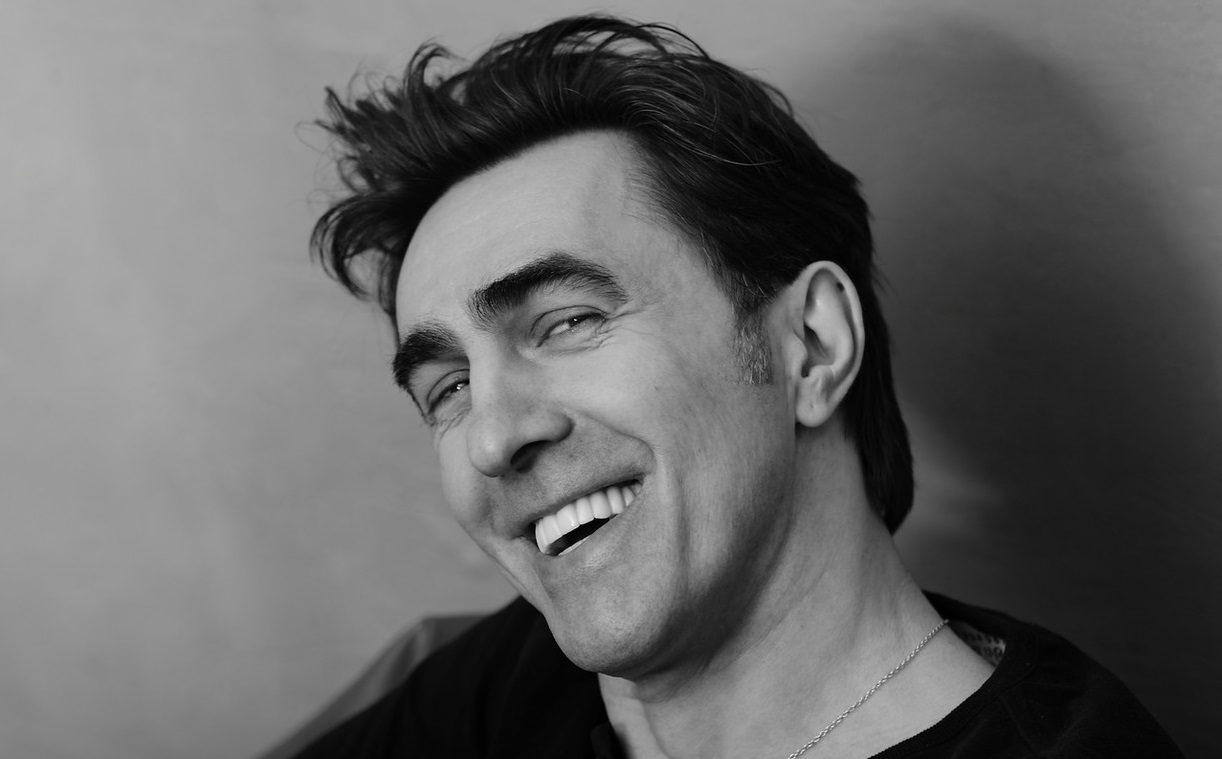 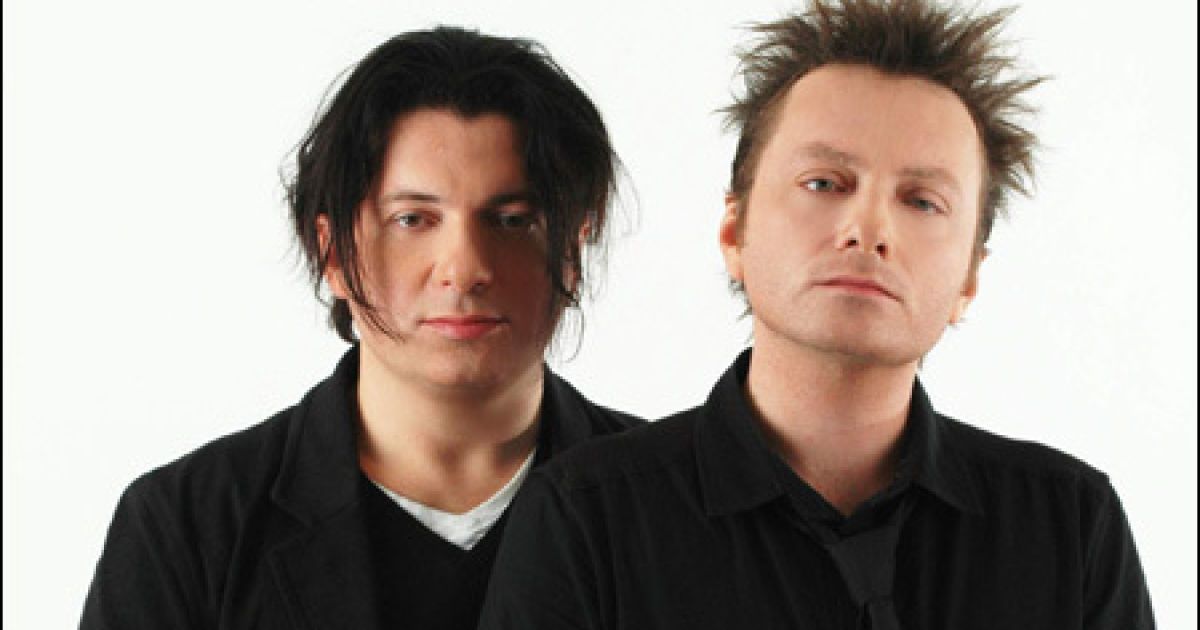 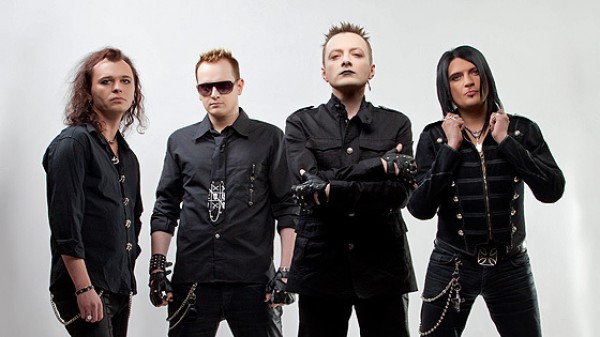 В наше время
Сплин
Земфира
Lumen
Би-2
Слот
Ленинград
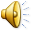 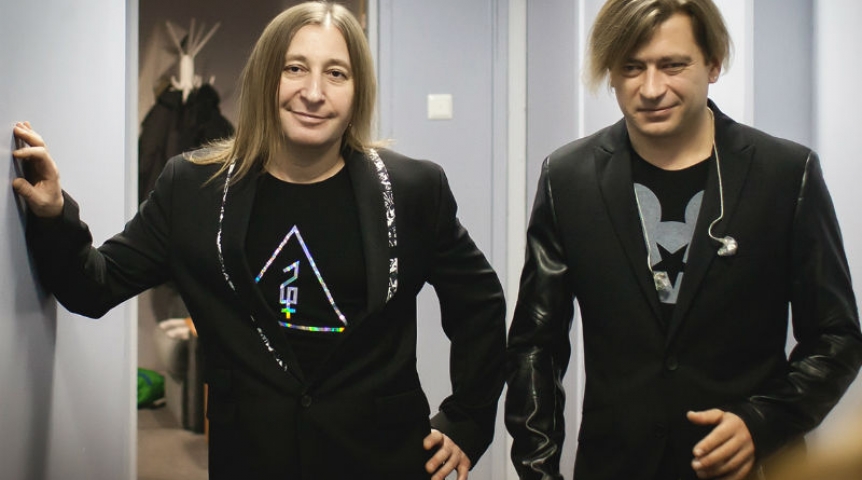 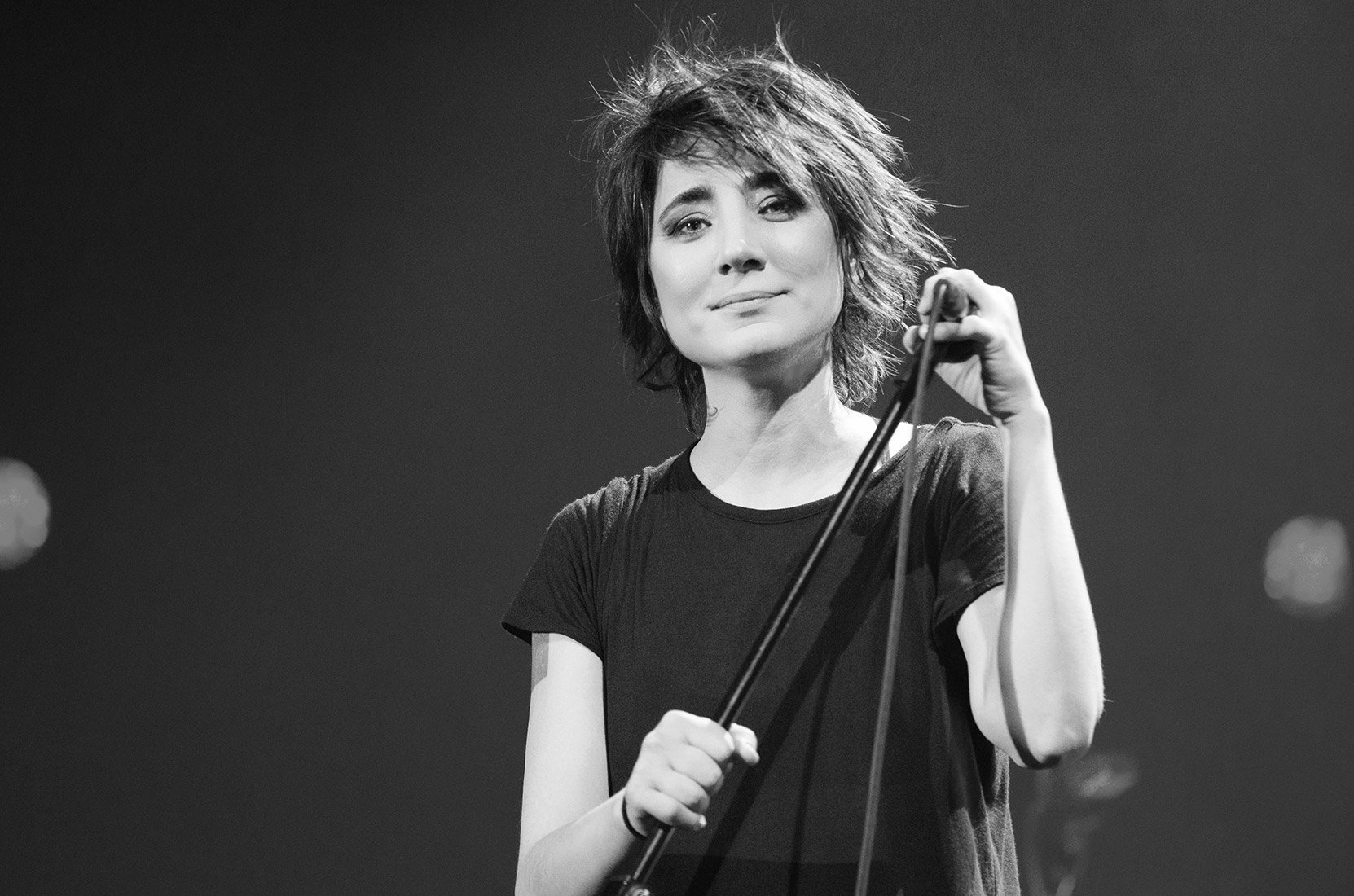 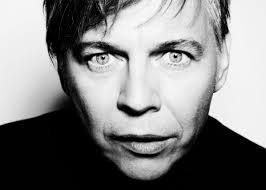 Сергей Шнуров
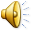